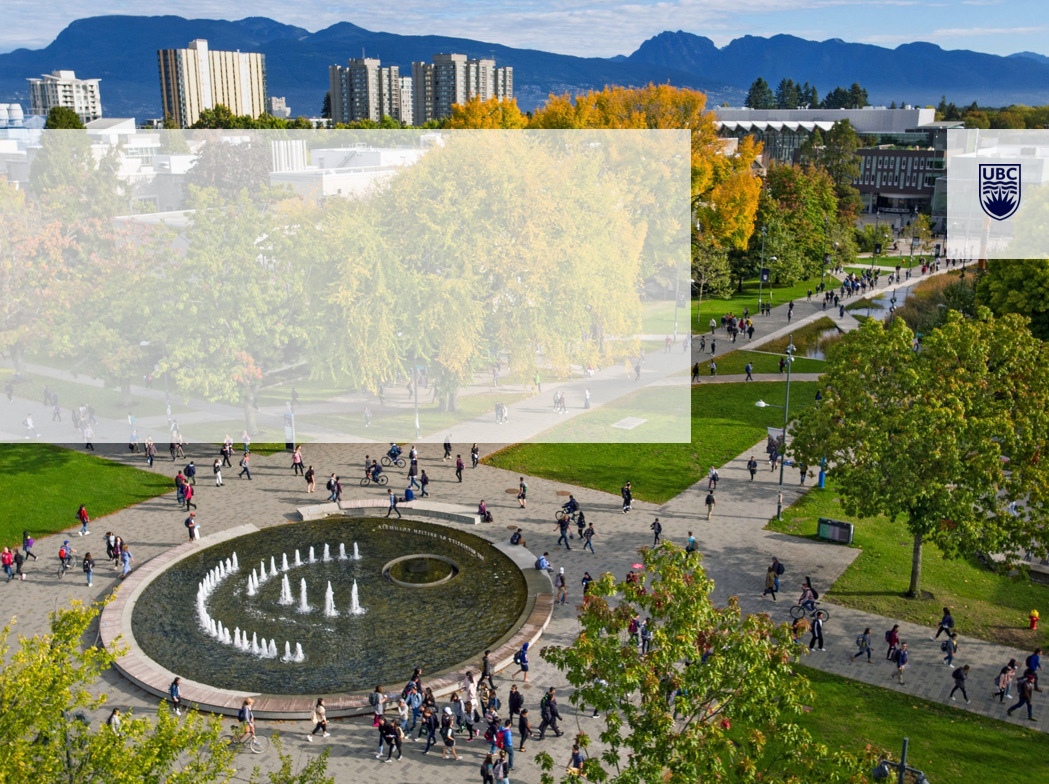 Language Use in Assessments: 
Making Multiple Choice Questions More Intelligible
Presenters: Jennifer Lightfoot & Daniel Riccardi
Collaborators: Dr. Nathan Roberson, Dr. Katherine Lyon, Dr. Mark Lam, Dr. Simon Lolliot, Virginia Dreier & Veronika Larsen 
 
University of British Columbia
Presentation Goals
To explore equitable and inclusive assessment practices for linguistically diverse students using MCQs
The linguistic construction of MCQs and what challenges this can pose for students to demonstrate their knowledge

A short description of our research – an intervention with linguistic diverse students to assess their likelihood of demonstrating their knowledge when MCQs were “unpacked” 

Feedback from student experiences with MCQs

Discuss implications for EAP specialists & assessment writing
Multiple choice questions (MCQs)
Multiple choice questions (MCQs) used for formative and summative assessment of students’ cognitive knowledge in undergraduate higher education course tests tend to contain highly complex linguistic features, which may result in

A difficulty for instructors to provide feedback in a timely manner. 
Many instructors choosing not to include multiple choice questions in their examinations.  
Potential confusion among students during the reading comprehension stage of answering test questions.
MCQ Stems are typically “packed”
How many different BIG IDEAS can you identify?
Multiple choice questions (MCQs) used for formative and summative assessment of students’ cognitive knowledge in undergraduate higher education course tests tend to contain highly complex linguistic features, which may result in…
[Speaker Notes: This question stem is very lexically dense, and what I mean by that, is that this packed with many ideas. 

On top of this, we often see more difficult, academic vocabulary used.]
Multiple choice questions (MCQs) used for 
formative and summative assessment of 
students’ cognitive knowledge in 
undergraduate higher education course tests tend to contain highly complex linguistic features, which may result in…
[Speaker Notes: I can see 5 big ideas right away, and each of these ideas could be broken down even further themselves. 

This type of writing is what we considered “packed” language. This type of language, where many big ideas are packed into one long sentence, assumes that readers have a common understanding of the topic and make communication more efficient by conveying more information in a more condensed form. Academic discourse, particularly in written form, operates primarily through packed language.

When we pack many ideas into fewer sentences, it reflects the academic language we commonly see in university contexts, but it may not be the best way to assess our students’ knowledge of our course concepts. So, how could we simplify this question without losing its content? This is the puzzle we are motivated by...]
“Unpacking” Linguistically Complex MCQs
In order to unpack MCQs, we employ three linguistic interventions:
Expand long, complex noun groups into shorter sentences  
Substitute less common academic vocabulary for more frequently used synonyms 
Explicitly explain or remove references which require specific cultural knowledge
[Speaker Notes: 2. More frequent synonyms according to the Corpus of Contemporary American English (COCA) – free online website]
Linguistic Intervention #1: Reducing Noun Group Complexity
Multiple choice questions (MCQs) used for formative and summative assessment of students’ cognitive knowledge in undergraduate higher education course tests tend to contain highly complex linguistic features, which may result in… 

Multiple choice questions 
used for formative and summative assessment 
of students’ cognitive knowledge 
in undergraduate higher education course tests 

Highly complex linguistic features
[Speaker Notes: If we think back to that multiple choice question, we can see many different noun groups. All of these are big ideas on their own, with packed meaning in each one. For example, if we think of “knowledge” as one noun group on its own, perhaps some clear ideas come to mind, the idea of knowing. But then what happens when we use “students’ knowledge” as a noun group and then “students’ cognitive knowledge”? By packing more information into one noun group, the meaning becomes more abstract and less explicit for the reader. 

And then in this example, we can actually see one extremely large noun group at the beginning, with the second third and fourth noun groups actually describing the first noun group, “multiple choice questions,” packed into one big noun group, underlined here. 
 
This type of writing makes the idea more abstract and more difficult to comprehend, especially considering that students are not typically given a lot of time to read and answer MCQ questions.]
Linguistic Intervention #2: Substituting Infrequent Vocabulary
Readers need to understand 98% of the vocabulary used in a text in order to understand the main ideas and details (Hu & Nation, 2000). 

Multiple choice questions (MCQs) used for formative and summative assessment of students’ cognitive knowledge in undergraduate higher education course tests tend to contain highly complex linguistic features, which may result in…
[Speaker Notes: Along with the difficulty of understanding these complex, packed ideas, students face additional challenges of trying to decipher difficult vocabulary. Obviously, the greater the amount of unfamiliar vocabulary, the more reading comprehension difficulties students will face. Hu and Nation (2000) suggest that a reader must understand 98% of a text in order to comprehend main ideas and details. And in MCQs, the main ideas and details are often very important. Therefore, since students will struggle to comprehend material that contains a large number of unfamiliar terms, we replaced uncommon words with more frequently used synonyms according to the Corpus of Contemporary American English. This is intended to make the questions easier to understand for a greater number of students, ensuring the MCQ is testing the students’ content knowledge and not their reading comprehension.

We found that reducing noun group complexity and replacing difficult vocabulary typically happened in combination with one another.]
How do we unpack language?
Use shorter sentences, focusing on fewer ideas.
Multiple choice questions 
used for formative and summative assessment 
Instructors use MCQs to assess students throughout the course and at the end of a course.  
of students’ cognitive knowledge 
MCQs test whether students have understood course material. 
in undergraduate higher education course tests
MCQs are used frequently in undergraduate courses. 
contain highly complex linguistic features
The language used in MCQs is often complex.
Unpacking Linguistically Complex MCQs
Complex MCQ: Multiple choice questions (MCQs) used for formative and summative assessment of students’ cognitive knowledge in undergraduate higher education course tests tend to contain highly complex linguistic features, which may result in… 

Unpacked MCQ: Multiple choice questions (MCQs) are used as assessments in undergraduate higher education courses. They help instructors monitor how well students understand information throughout a course and at the end of a course. However, many MCQs are written in a complex way. This complex language may result in…
[Speaker Notes: We found that reducing noun group complexity and replacing difficult vocabulary typically happened in combination with one another… 

So if we were to try and break down our original multiple choice question stem, trying to think of one big idea at a time, we might reword it like this: Multiple choice questions (MCQs) are often used as assessments in undergraduate higher education courses, and are used to assess how well students have understood information throughout a course as well as at the end of a course. Many MCQs are written in a complex way. This complex language may result in… 

Hopefully you can see here how the wording of the question has been unpacked and more accessible vocabulary is used, hopefully making it easier for the reader to understand, but still keeping the content of the question the same, and therefore, not giving away the answer.]
Linguistic Intervention #3: 
Making Cultural References Explicit
Complex MCQ: Charon argues that the slap of a beaver’s tail is: 

Unpacked MCQ: Beavers are animals that have large, round tails and sometimes slap (hit) them on water. Charon argues that when a beaver slaps its tail, it is:
[Speaker Notes: In a minority of test items, we might also find some cultural references. Instructors sometimes use cultural references to explain course concepts in an effort to engage students; however, for international students, this can be an additional obstacle to decode and interpret (Lee 1997). Furthermore, these references often come in the form of unfamiliar words that are context-dependent (Hsu and Yang 2013). This confusion can lead international students to believe their language skills are lacking, rather than recognizing the confusion as a result of a lack of contextual knowledge (Andrade 2006), which may prevent students from asking for clarification about cultural references. 

We want to keep in mind that not all students know about the Vancouver Canuks, or even the rules of hockey for that matter! Here is an example of a question we reworded in our project that focused on beavers, a well-known animal in Canada, but maybe not other places around the world.
  
To make the MCQs more accessible, references to specific cultural knowledge not pertinent to the content should be removed or explicitly explained.]
Our Context
Layered Adjustments of First Year International EAL Students
1st Year
International
EAL
[Speaker Notes: A little bit about our context… 

We know that 1st year courses tend to have a high volume of MCQ type assessments due to large class sizes and concerns about equivalency across sections of the same course. 

However, students in their first year encounter a range of adjustment issues when first entering university, and access to the norms of academic discourse embedded in MCQs differs between groups of first-year students. Even for domestic students who may have learned English as their native language, some students arrive at university with language that is more attuned to academic discourse based on their previous experiences, particularly linked to different ways language has been used in their home (Lamont and Lareau 1988; Lareau 2011), whereas others have to adapt to a new set of linguistic codes. As a result, students (and their parents) are not positioned in the same way in relation to academic norms, potentially impeding their “ability to conform to institutionalized expectations” (Laureau and Weininger 2003:588).

On top of this, a large portion of our university student body is international. Based on UBC numbers from 2021, international students constitute 27 percent of the student body. Consider, for example, that the number of international students at colleges and universities in Canada increased by 226% from 2000 to 2015 (Sa & Sabzalieva, 2015). Many of these international students will use English as an additional language, and may experience reading comprehension barriers and be unfamiliar with specific cultural references. 

We work in the Vantage program at UBC, along side instructors from various departments, who teach both direct-entry classes and our Vantage classes which is a transitions program that combines first-year university courses with language-linked EAP courses. 

Working closely with the Psychology & Sociology Instructors in our program, they noticed: 
EAL students require additional time to complete MCQ exams
Ask more clarifying questions
Score lower on such exams compared to direct entry students

Thinking about this linguistic diversity and equity, we collaborated to see if we could address these issues.]
Research Questions:
Does the linguistic structure of MCQs limit EAL students’ ability to demonstrate their knowledge of course content in post-secondary sociology and psychology courses? 
What is the effect of simplifying the language of MCQs for pathway and direct entry students? 
How do pathway and direct entry students perceive differences between original and simplified MCQs?
[Speaker Notes: So all in all, we wanted to keep the content of the test questions the same, but change the wording of the questions to be more straight forward and accessible to all students, and see whether this would help students be able to better demonstrate their content knowledge.]
Results
Does the linguistic structure of MCQs limit EAL students’ ability to demonstrate their knowledge of course content in post-secondary sociology and psychology courses?
Yes – Students have a 6% increased chance of answering an unpacked question correctly compared to a complex question.
Results
What is the effect of simplifying MCQs for pathway and direct entry students?
While our results suggest that unpacking increases all students’ ability to demonstrate their knowledge by answering more MCQs correctly, our results indicate that international EAL students are more likely to benefit from reduced complexity of MCQs.
[Speaker Notes: EAL + ENL - 6% increased chance of answering an unpacked question correctly 	
EALs only – 8% increased chance of answering an unpacked question correctly 
ENL [linguistic heterogeneous] – no detectable effect

These observations of differences in student performance are supported by previous research suggesting that language use in assessments that is above the proficiency level of learners can pose a cognitive burden and lead to lower student scores, specifically as a result of the linguistic complexity of test items (Abedi et al. 2004, Abedi and Lord 2001, Parkes and Zimmaro 2016). At the same time, this research suggests that reducing the linguistic complexity of test items improves student performance, helping to decrease the performance gap between EAL and non-EAL students. 

Students in the pathway program answer fewer questions correctly compared with direct-entry students. As such, there could be ceiling effects for direct-entry students on their ability to demonstrate increased proficiency with unpacked questions… Future studies should investigate if it may be that reduced complexity of MCQs is universally beneficial for students but that the larger amount of heterogeneity in the direct-entry classes is masking for which type of students unpacked questions are most beneficial. Indeed, we know many students in the direct-entry class are also EAL students but with higher English proficiency, although these data are unavailable.]
Results
How do pathway and direct entry students perceive differences between original and simplified MCQs?
Students perceived: 

Unpacked versions provided more information, context and more details to interpret the meaning of the MCQ stem. 
However, unpacked MCQs take longer to read, presenting a challenge to EAL students. 
Study strategies and techniques for identifying the right MCQ response as most important (placing the burden of understanding on the student), overlooking possible issues in the linguistic structure.
[Speaker Notes: Students noted that the unpacked MCQ versions had more words and also perceived that these additional words provided more information, context and more details to interpret the meaning of the MCQ stem, even though the unpacked MCQs parallel the packed questions in content. This suggests that students perceive simplified MCQ stems as more accessible. This finding was consistent across pathway and direct-entry students.
Since these unpacked MCQs typically have more words, unpacked MCQs take longer to read, presenting a challenge to EAL students. EAL students noted a preference for packed MCQs due to time pressure. Although direct-entry students expressed an awareness of increased MCQ reading time, they did not feel it was a challenge. This finding suggests that the positive effects of unpacking MCQs may be increased if EAL students had more time. It also indicates that instructors must be selective about which content to unpack, potentially keeping less important content nominalized to avoid unnecessarily long questions. In addition, instructors who do choose to unpack their MCQ stems into more clauses (and sentences) might need to recalculate how long their students will need.
EAL students attached importance to practicing MCQs before exams, but this need was not echoed by direct-entry students. Some pathway students, when asked how instructors should use their resources to improve students’ ability to answer MCQs, felt that changing the question was less important than giving students opportunities to work with practice questions and to review the MCQs posttest. This could point to cultural difference in testing preparation – international EAL students often place the burden on themselves. 
Students struggled to isolate MCQ linguistic structure. Participants consistently paid more attention to study strategies and techniques for identifying the right MCQ response, overlooking possible issues in the linguistic structure. Similar to how students perceive cultural references as their own misunderstanding, they again place this burden of understanding and performance on MCQs on themselves rather than the accessibility of the language in the question.]
Implications
Unpacking MCQs – but be selective about which content to unpack, avoiding unnecessarily long question stems. 
Reducing noun group complexity 
Substituting infrequent vocabulary 
Making cultural references explicit 

Consider more inclusive practices
Increased time
Practice with MCQs
[Speaker Notes: Large introductory courses (where MCQs tend to be widely used) are the first form of gatekeeping for first-year students. By improving assessment tools so they measure what instructors think they are measuring, educators can support students in demonstrating their knowledge of course material rather than their ability to navigate implicit norms of academic discourse. 

This finding suggests that the positive effects of unpacking MCQs may be increased if EAL students had more time. It also indicates that instructors must be selective about which content to unpack, potentially keeping less important content nominalized to avoid unnecessarily long questions. In addition, instructors who do choose to unpack their MCQ stems into more clauses (and sentences) might need to recalculate how long their students will need.]
Time for some practice unpacking complex language!
[Speaker Notes: Thank you for listening so far! Now we’ll get in to some practice. Before we do, does anyone have any questions for us so far?]
Analyzing Packed vs. Unpacked Language
Part 1
Packed vs. Unpacked Language
Consider the following comparison between a packed and an unpacked MCQ stem:
Packed MCQ stem: A process used by plants and other organisms to convert light energy into chemical energy that can later be released to fuel the organisms' activities is called… 

Unpacked MCQ stem: Plants and other organisms can turn light energy from the sun into chemical energy. This chemical energy can be used later to give the plants and organisms energy to grow. What is this process called?
[Speaker Notes: Can anyone answer this question? Photosynthesis! 

The packed MCQ stem consists of one highly dense noun group (a nominalized idea) as one statement, whereas, in the unpacked MCQ stem, we modified and expanded the noun group into two distinct and more accessible statements, followed by a direct question.]
Packed vs. Unpacked Language
Consider the following comparison between a packed and an unpacked MCQ stem:
Packed MCQ stem: A process used by plants and other organisms to convert light energy into chemical energy that can later be released to fuel the organisms' activities is called… 

Unpacked MCQ stem: Plants and other organisms can turn light energy from the sun into chemical energy. This chemical energy can be used later to give the plants and organisms energy to grow. What is this process called?
[Speaker Notes: Photosynthesis! 

Notice how the vocabulary can be changed while you reduce noun group complexity. Of course, what you choose to unpack should be based on what you expect students to know from your lectures. For example, you might not feel that you need to expand on the meaning of light energy based on your instruction.]
Identifying Unpacked Questions
Part 2
Which MCQ stem is unpacked the most?
Original MCQ stem: From a sociological perspective, one of the most significant factors that determines the number of children a woman bears is:
Certain factors can influence the number of children a woman bears. From a sociological perspective, what is the most significant factor?

From a sociological perspective, one of the most significant factors that helps influence the number of children a woman has is:

Certain factors in society can cause women to have more or fewer children. From a sociological perspective, which of the following factors has the strongest effect on the number of children women have?
Which MCQ stem is unpacked the most?
Original MCQ stem: From a sociological perspective, one of the most significant factors that determines the number of children a woman bears is:
Certain factors can influence the number of children a woman bears. From a sociological perspective, what is the most significant factor?

From a sociological perspective, one of the most significant factors that helps influence the number of children a woman has is:

Certain factors in society can cause women to have more or fewer children. From a sociological perspective, which of the following factors has the strongest effect on the number of children women have?
Which MCQ stem is unpacked the most?
Original MCQ stem: A business leader who welcomes a variety of opinions from subordinates and invites experts' critiques of their company's developing plans is most likely to avoid:
Some business leaders who encourage their employees to give their own individual opinions about how the company can develop, while also inviting experts to give critical feedback about the company’s development are most likely to avoid:

Some business leaders encourage their employees to give their own individual opinions about how the company can develop. These leaders also ask experts to give critical feedback about the company’s development. These types of business leaders are most likely to avoid:

Some business leaders encourage their subordinates to give their own individual opinions about how the company can develop. These leaders also invite experts to critique the company’s plans for development. These types of business leaders are most likely to avoid:
Which MCQ stem is unpacked the most?
Original MCQ stem: A business leader who welcomes a variety of opinions from subordinates and invites experts' critiques of their company's developing plans is most likely to avoid:
Some business leaders who encourage their employees to give their own individual opinions about how the company can develop, while also inviting experts to give critical feedback about the company’s development are most likely to avoid:

Some business leaders encourage their employees to give their own individual opinions about how the company can develop. These leaders also ask experts to give critical feedback about the company’s development. These types of business leaders are most likely to avoid:

Some business leaders encourage their subordinates to give their own individual opinions about how the company can develop. These leaders also invite experts to critique the company’s plans for development. These types of business leaders are most likely to avoid:
Unpacking MCQs (or other academic language)
Part 3
Packed vs. Unpacked Language
Let’s try one together!
Packed MCQ stem: The enzyme that synthesizes short sequences of RNA during DNA replication and that is necessary for DNA synthesis to initiate is… 

How would we start to unpack this language?
[Speaker Notes: The packed MCQ stem consists of one highly dense noun group (a nominalized idea) as one statement. Our goal is to expand this big idea into different, smaller distinct ideas with more accessible, shorter statements.]
Packed vs. Unpacked Language
Think of this as a paraphrasing exercise. What are the main ideas that you would like to capture in the new text?
Packed MCQ stem: The enzyme that synthesizes short sequences of RNA during DNA replication and that is necessary for DNA synthesis to initiate is… 

One enzyme synthesizes short sequences of RNA. 
This happens during DNA replication. 
This is necessary for DNA synthesis to initiate. 


We would then also want to think about the vocabulary that we use!
[Speaker Notes: You can think of this as a paraphrasing exercise. When we paraphrase, we typically think about the main ideas that we would like to capture in our new text. In this case, we would have three main ideas can turn them into short sentences: 
This enzyme synthesizes short sequences of RNA 
This happens during DNA replication 
This is necessary for DNA synthesis to initiate]
Packed vs. Unpacked Language
What vocabulary might cause difficulty with comprehension?
One enzyme synthesizes short sequences of RNA. 
This happens during DNA replication. 
This is necessary for DNA synthesis to initiate.
[Speaker Notes: Synthesises, sequences, necessary, initiate…]
Packed vs. Unpacked Language
Consider the following comparison between another packed and an unpacked MCQ stem:
Packed MCQ stem: The enzyme that synthesizes short sequences of RNA during DNA replication and that is necessary for DNA synthesis to initiate is… 

Unpacked MCQ stem: During DNA replication, a short segment of RNA must form. This RNA segment is the beginning of DNA synthesis. What enzyme creates these RNA segments?
[Speaker Notes: Notice how the vocabulary can be changed while you reduce noun group complexity. Of course, what vocabulary you decide to change will depend on the course. For example, an instructor might expect students to know the meaning of synthesizes and sequences based on course lectures.  

We can also write a direct question at the end of the MCQ showing the focus is on the head noun.  

DNA primase! – We actually didn’t know the answer to the MCQs that we modified, which we think helped us unpack the questions without giving away the answers.]
Unpacking MCQs
In small groups, think about how you would unpack the following MCQ stems:
Packed MCQ Stem Option A: The red blood cell membrane’s obstruction of substances except for the passage of water, oxygen, carbon dioxide, and glucose into the blood cell is called…  

Packed MCQ Stem Option B: The form of emotion management characterized by the commodification of people’s deep acting inducing a sense of alienation is…
[Speaker Notes: Your turn…]
The Future with AI
Here are a few websites that can help unpack language:
Using a readability calculator – this will give you a sense of the general difficulty of the language as well as identify specific words that may be more challenging for students. (It won’t change your language though.)  

If you would like help replacing difficult vocabulary and unpacking those long, complex noun groups, we have been working with Jonny Kalambay, founder of Roshi, which is an online platform that uses AI to generate sample texts for instructors.
https://www.roshi.ai/editor
[Speaker Notes: The readability calculators wont actually tell you how to re-word your language though. https://readable.com/
Roshi can help you unpack and find easier vocabulary. 

While we are thinking about ChatGPT and the impact on student assessments, we might as well think about how we can use it to enhance our teaching and assessments as well! 

From Jonny: https://www.roshi.ai/sign-up?redirect=editor
Sign in with ubc email for a free trial during the session!]
Unpacking MCQs
Option A
Packed MCQ Stem: The red blood cell membrane’s obstruction of substances except for the passage of water, oxygen, carbon dioxide, and glucose into the blood cell is called…  

Unpacked MCQ Stem: Cell membranes can act as a barrier. The cell membrane of the red blood cell only allows water, oxygen, carbon dioxide, and glucose to pass through. Because other substances are blocked from entering, this type of membrane is called…
Unpacking MCQs
Option B
Packed MCQ Stem: The form of emotion management characterized by the commodification of people’s deep acting inducing a sense of alienation is… 

Unpacked MCQ Stem: There are different forms of emotion management. In one form, people’s deep acting is commodified. This deep acting causes people to feel alienated. What is the name of this form of emotion management?
Our Training Program: 
Linguistic Justice:Reducing Linguistic Complexity for Inclusive Assessment
Linguistic Justice on Campus: 
Enhancing Faculty and GTA Capacity to Implement Inclusive Assessment Practices in Multiple Choice Exams with a Linguistically Diverse Student Body

Capacity building across campus
Resource development: inclusive assessment 
Connection to UBC’s Inclusion Action Plan
[Speaker Notes: We originally applied and successfully received funding to help us analyze MCQs in disciplinary courses linked to our language courses, and we published the findings in a journal article (findings we discussed previously). 

Based on this research, we received quite a bit of interest from colleagues, so we wanted to do something more applied, with direct impact at UBC. The project began in a UBC program for students who have EAL, but we came to find it was highly relevant for educators across campus, with interest from instructors from many disciplines, particularly with the rise in international students in Canada in recent years.  

So we further developed this project, shifting towards faculty and GTA capacity building, developing a training program for UBC faculty and graduate students to learn about inclusive assessment principles rooted in linguistic diversity. This training program then helped further the Inclusion Action Plan section 4B (2020, p.28) on Inclusive Teaching and Learning by “encourag[ing] and support[ing] instructors and teaching assistants to implement inclusive... assessments”.  

This project advances inclusive teaching and learning at UBC by expanding faculty and graduate student awareness of linguistic justice in practices for assessing student learning. 
Last year, a cohort of faculty and graduate students received training in an evidence-based inclusive assessment intervention for multiple choice exams. To help apply this learning to their teaching practice, our project has trained and paired Graduate Research Assistants with faculty to help collaboratively (re)write their UBC exam questions based on linguistic inclusion principles from Riccardi et al. (2020)]
Flow of Implementation
[Speaker Notes: This was more from the faculty perspective… we also trained two graduate teaching assistants in SFL to be the expert consultants throughout this project, offering a transferable skill set for graduate students interested in future work related to pedagogy and equity.]
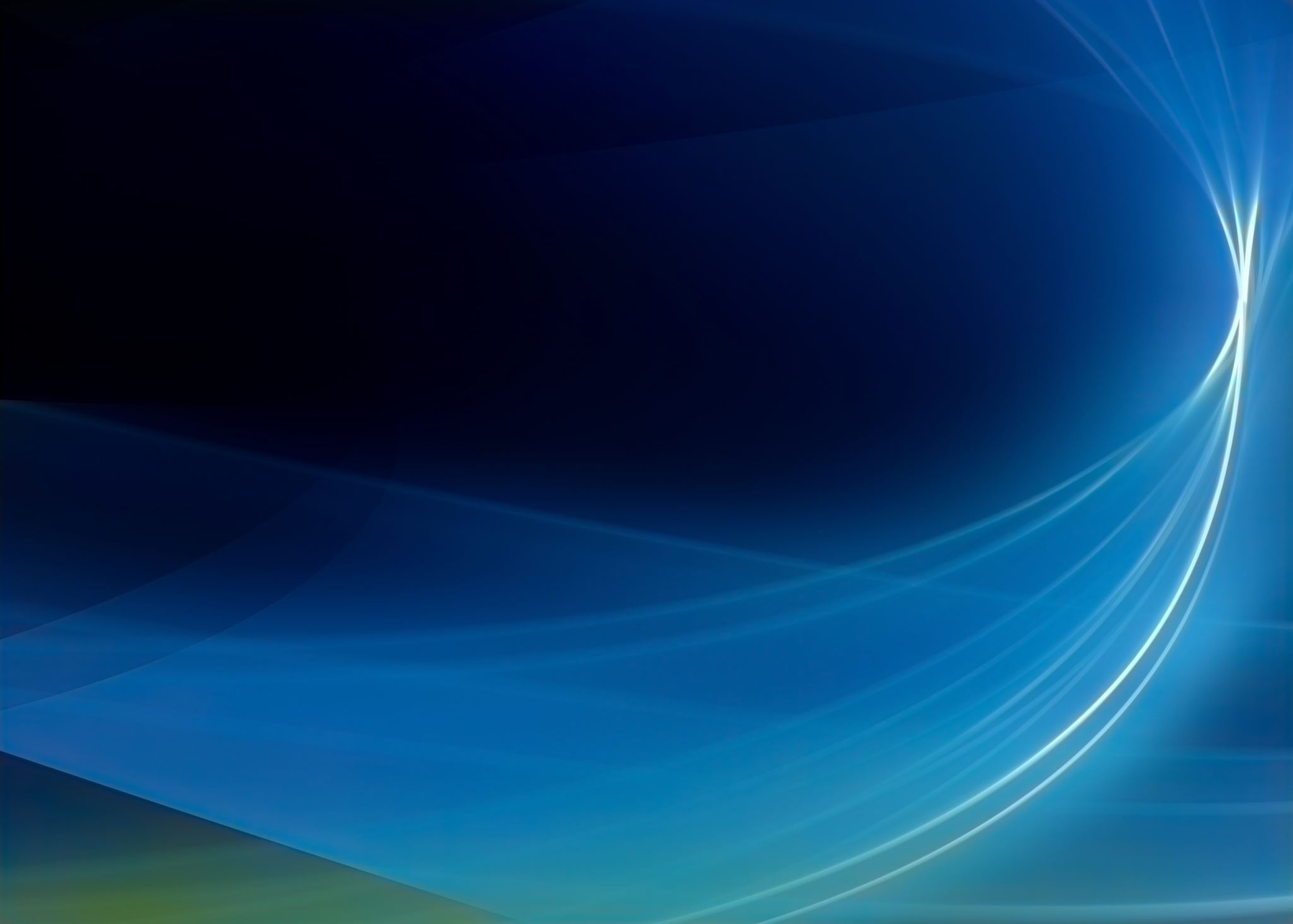 What a typical consultation involved:
[Speaker Notes: Our trained GTAs connected with the interested professors from the initial meeting and arranged a 1 hour meeting over zoom. The professor typically came prepared with 5 specific MCQs chosen to review. 

Usually these were from prior tests from courses taught annually. 

GTAs answered questions and reviewed the questions using strategies to identify potentially complex language (as you saw previously). Afterwards, the instructor typically emailed the GTA the 5 questions and the GTA responded with more detailed feedback and suggestions on the document. 1 person did prefer a follow up meeting instead.]
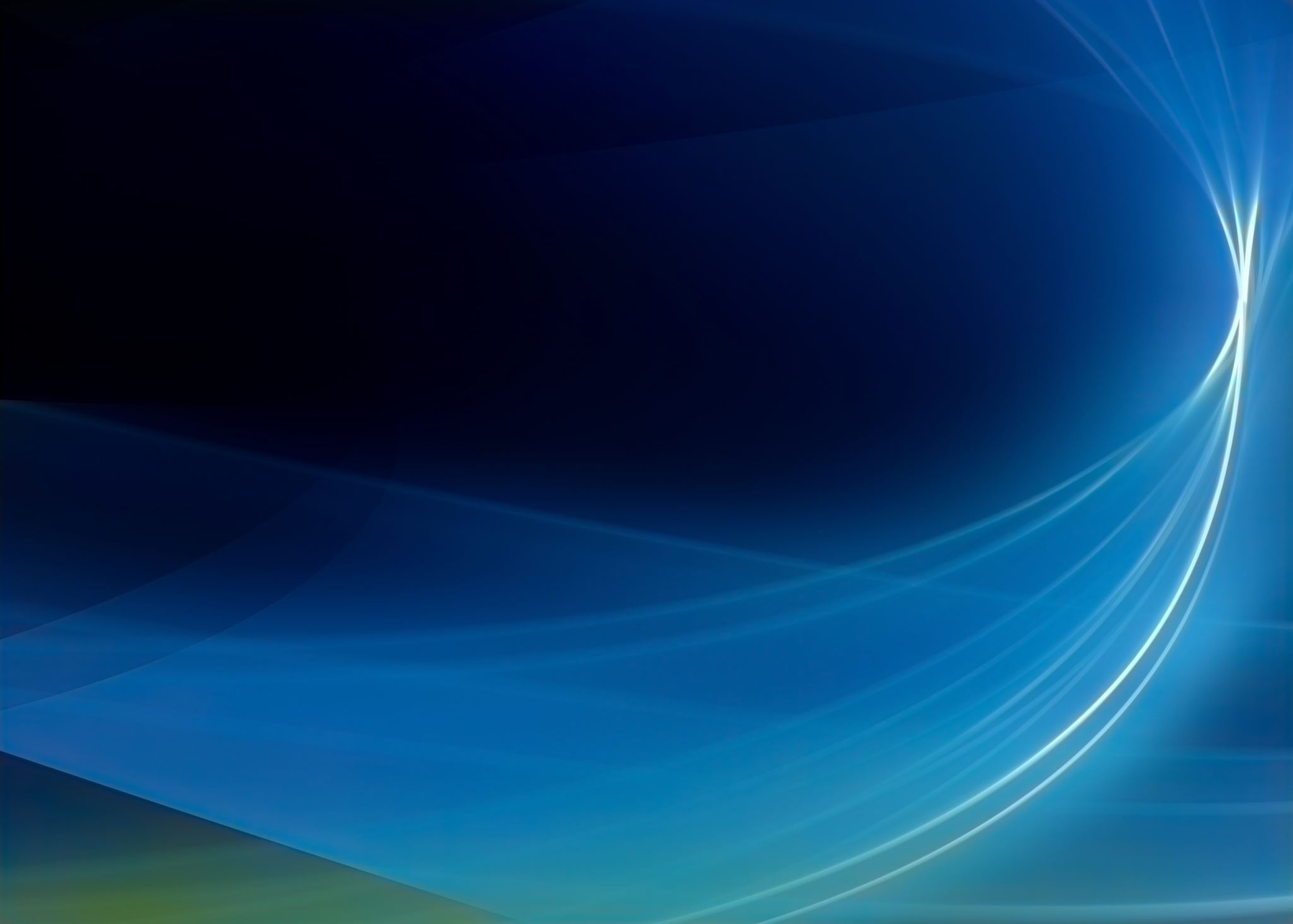 Reflection on Consultations
[Speaker Notes: [Virginia]
I found it personally very helpful to learn the context of the course and understand key technical vocabulary so I could provide helpful and informative feedback. For example, a key term like "photosynthesis" may be expected for the student to know, so even though it is an advanced word, I wouldn't recommend using an easier word. 

It was also very beneficial to discuss concerns and questions in person with real examples to reinforce the learning. 

Of course having 1 to 1 meetings isn't always easy with scheduling. I wasn't able to meet with all of the instructors who signed up for the full training because of their schedule with teaching. 

I also heard about difficulties with questions being co-written or hard to change because of a desire for consistency among courses. And I think this is a very worthy point to discuss in larger faculty meetings about how tests are standardized or not. 

However, one challenge that I hope this training did address was a fairly consistent concern that "unpacking" an MCQ makes it 'too easy', this is a common belief that the difficult of a question should be in trying to understand what it is asking—but I would challenge if that really tests the actual content of your course. I would ask you all as well to reflect on if this is true for you. Because in teaching this technique it I saw that it does often challenge some unseen beliefs in testing. Yet at least with the instructors I met with, this wasn't a resistance, but a good discussion on addressing how to write MCQs—as it often isn't taught. As you will see by the feedback from the training, overall it was a positive and helpful experience.]
Project Outcomes: Faculty Perspective
2 GTAs underwent linguistic training in order to be consultants, offering a transferable skill set for graduate students interested in future work related to pedagogy and equity.

16 faculty members learned to revise MCQs as a result of training and GTA pairing. 

As MCQs are frequently used in large courses, 500-800 UBC students were affected during the funded year.

Hopefully this has inspired further dialogue on campus about student diversity in relation to linguistic justice, inviting faculty to reflect on how language intersects with markers of racialization, and how linguistic assumptions are built into course texts.
[Speaker Notes: We hope that after this experience, faculty members will now be more familiar with principles of MCQ construction, and they can continue to revise their MCQs in future years.
(at least 5 faculty directly modified the tests they used for assessing their students in Spring 2021).]
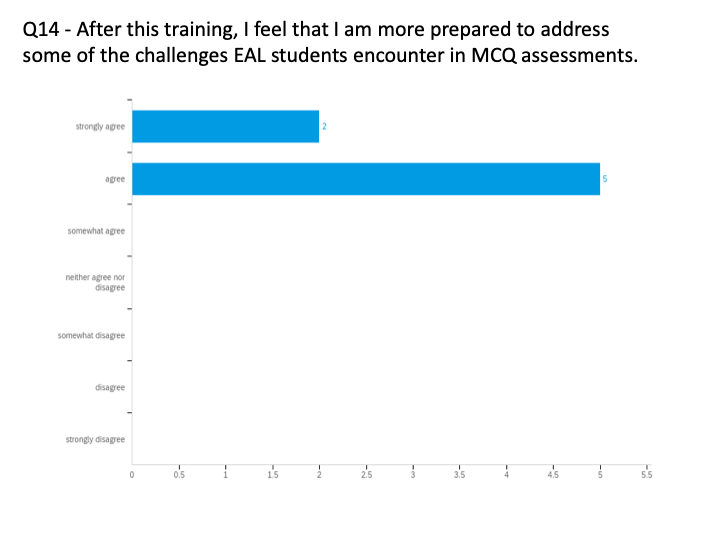 [Speaker Notes: 7 of 15 faculty completed post-survey]
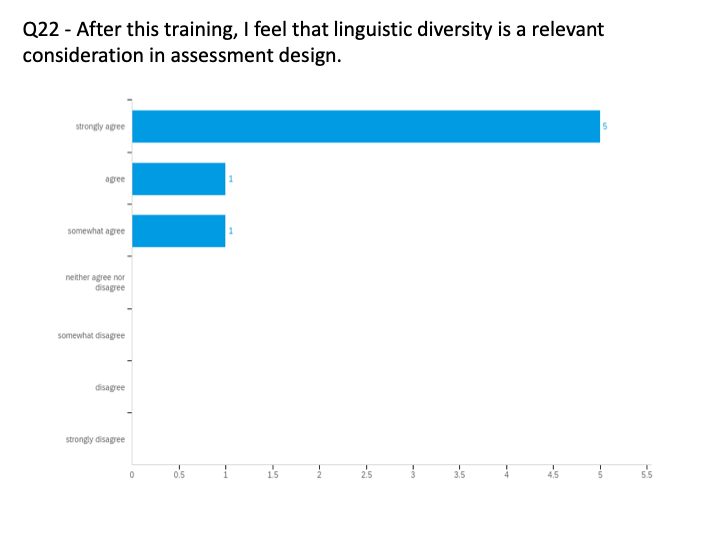 [Speaker Notes: All faculty would recommend the RA support to other faculty

All faculty reported the RA support was “helpful or very helpful”]
Implications for EAP Specialists
[Speaker Notes: We used this model to modify MCQs with disciplinary instructors. They seem to see the value of this and we find that it often sparks deeper reflection on language use in their courses as a whole (beyond MCQ assessments), which is really our broader goal. 

We think this model could be used in positions with EAP specialists as consultants – positions which seem to be popping up at various universities, and which we hope to see more of! 

We developed this into a training program for interested instructors and their TAs… for the wider university audience

Reflecting on the training program and the model used, do you think this would have appeal for instructors in your university? 
How might you collaborate with colleagues within your own institutions to design more multilingual friendly assessments in general (i.e., beyond MCQ assessments)? Can you think of any priority areas within your own institutions beyond assessment that warrant further support in the form of training programs led by EAP specialists? 

Implications also for eap specialists to work with AI developers and help bring an EAP perspective to refine these tools…]
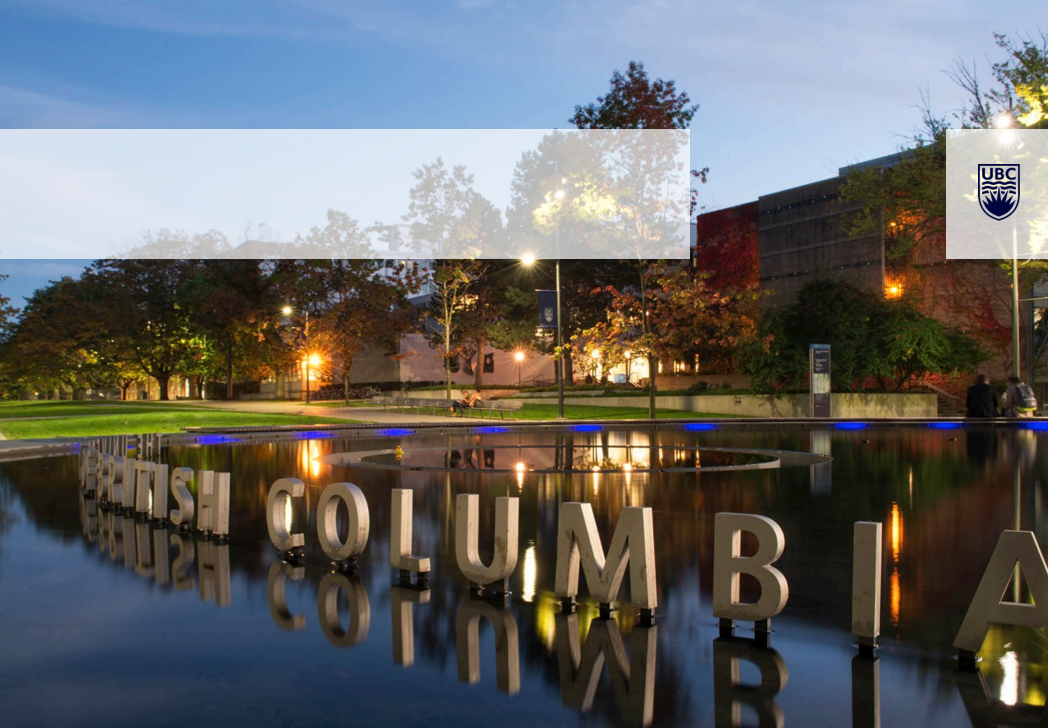 Thank You!
Jennifer Lightfoot - jennifer.lightfoot@ubc.ca
Daniel Riccardi - daniel.riccardi@ubc.ca
[Speaker Notes: Does anyone have any questions?]
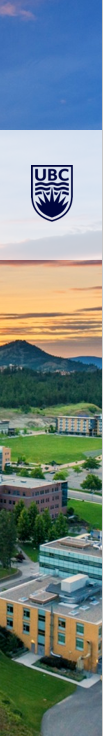 Our Publications
Riccardi, D., Lightfoot, J., Lam, M., Lyon, K., Roberson, N. D., & Lolliot, S. (2020). Investigating the effects of reducing linguistic complexity on EAL student comprehension in first-year undergraduate assessments. Journal of English for Academic Purposes, 43, 100804. doi:10.1016/j.jeap.2019.100804

Lyon, K., Roberson, N. D., Lam, M., Riccardi, D., Lightfoot, J., & Lolliot, S. (2022). A Sociological Lens on Linguistic Diversity: Implications for Writing Inclusive Multiple-Choice Assessments. Teaching Sociology, 1-13. doi: 10.1177/0092055X2211341
[Speaker Notes: If you are interested in exactly how we conducted the testing periods for this study, or the specifics of our study, you can take a look at our journal articles which provides a detailed review of the methods of our study.]